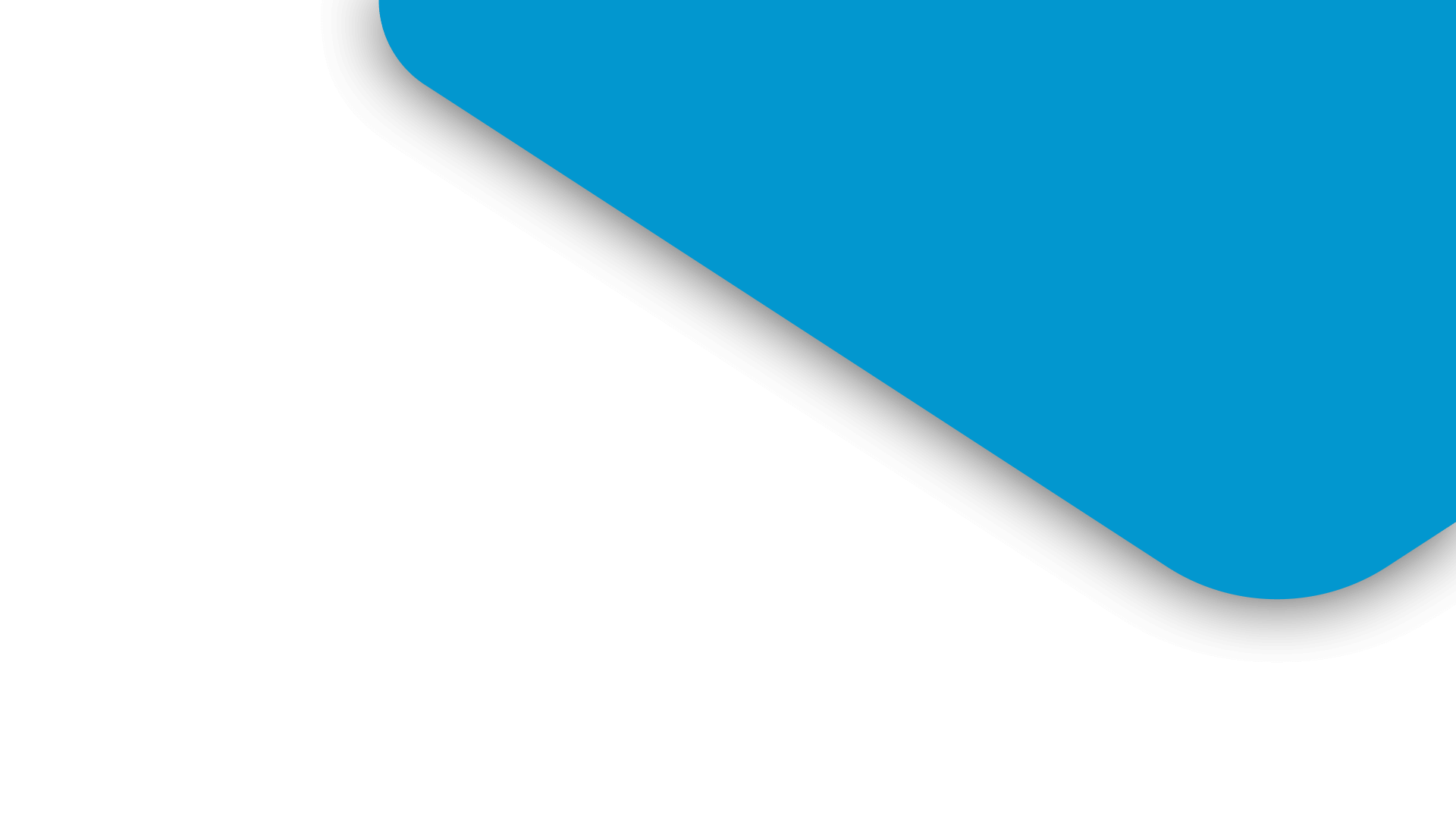 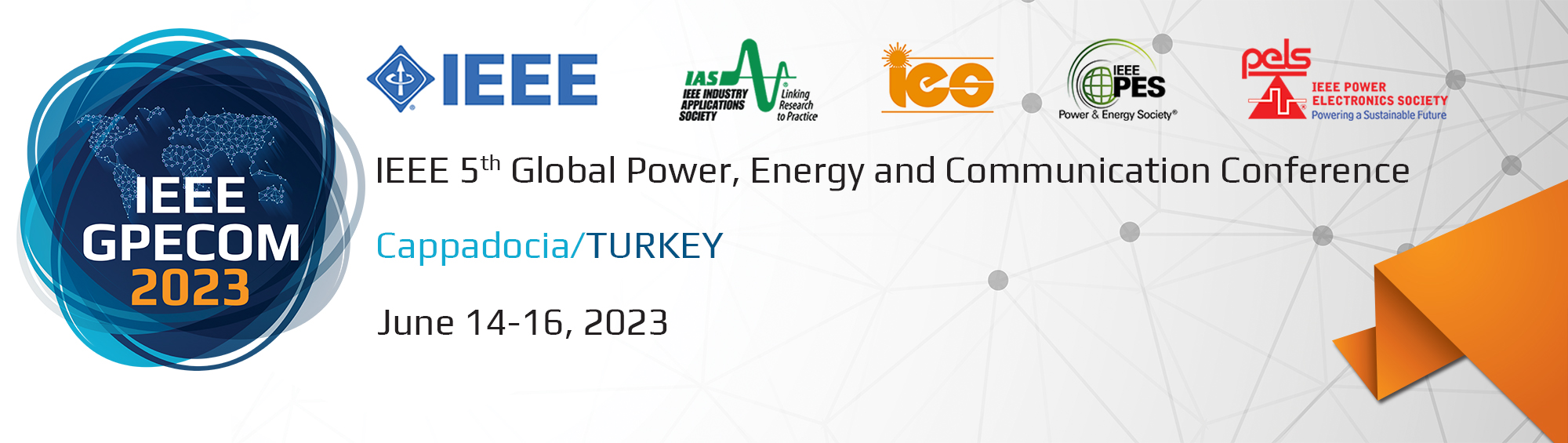 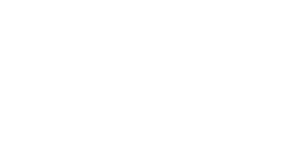 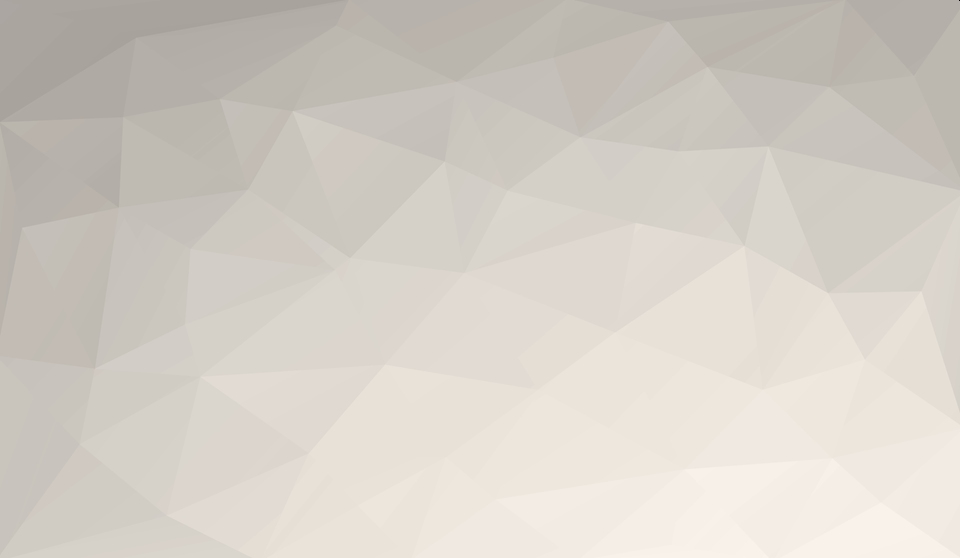 Title of the Paper/PresentationAuthor11, Author22 and Presenting Author3 1 Affiliation1 2 Affiliation23 Affiliation3
(Author’s Affiliation Logos)
IEEE GPECOM2023
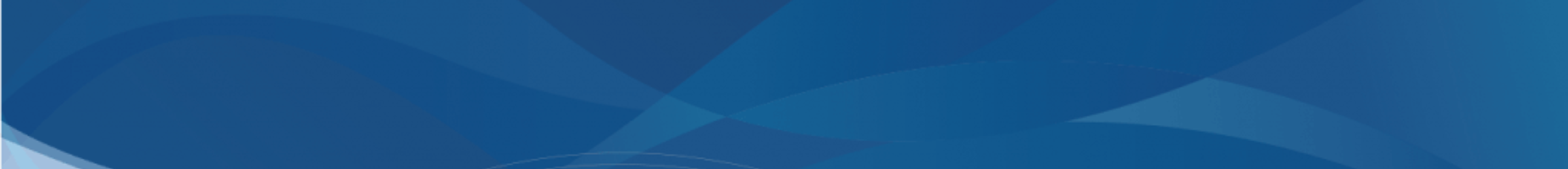 [Speaker Notes: Authors are requested to place their affiliated logos above the sponsors logos with smaller font in this page only]
IEEE GPECOM2023
IEEE GPECOM2023
4
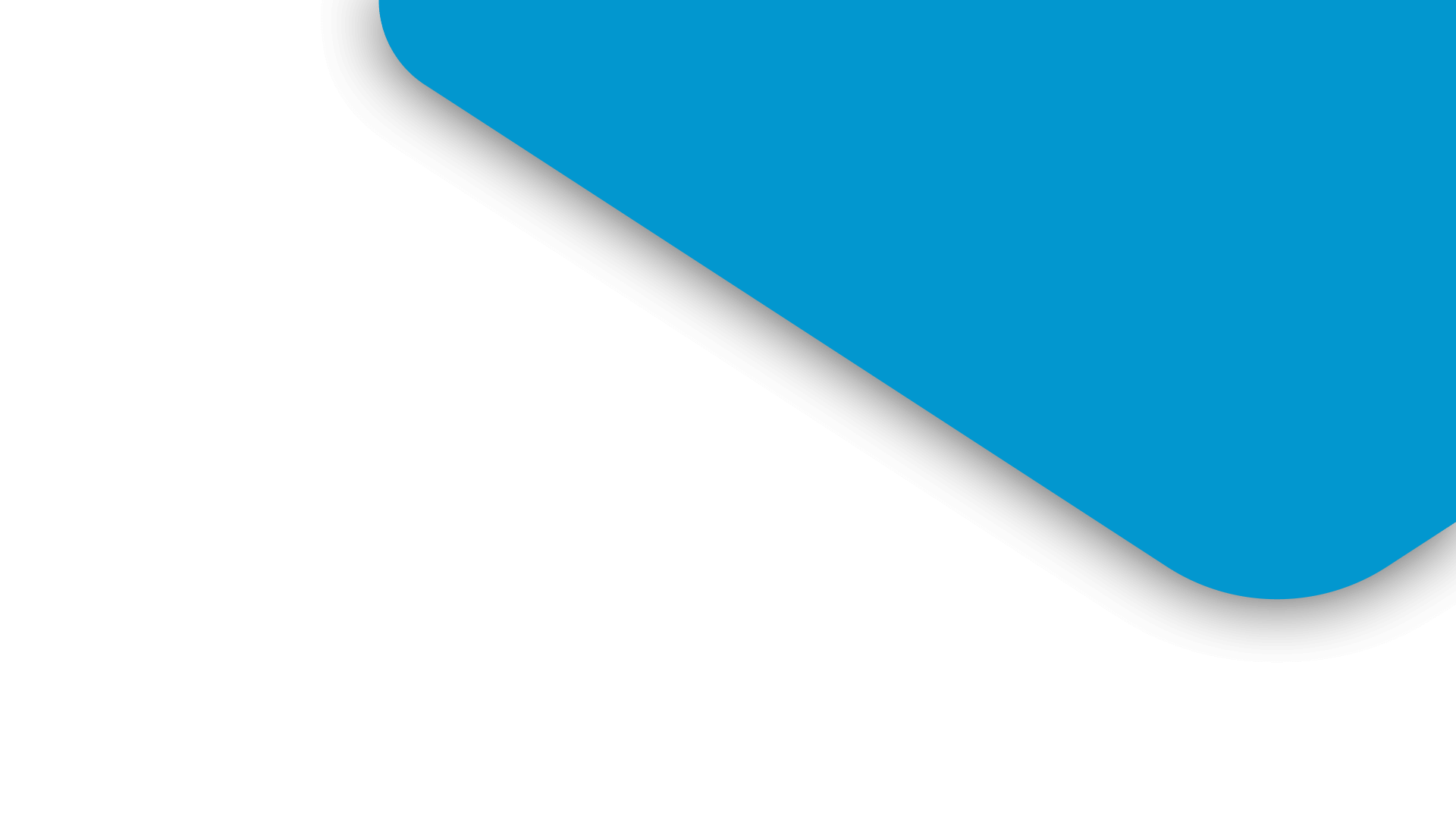 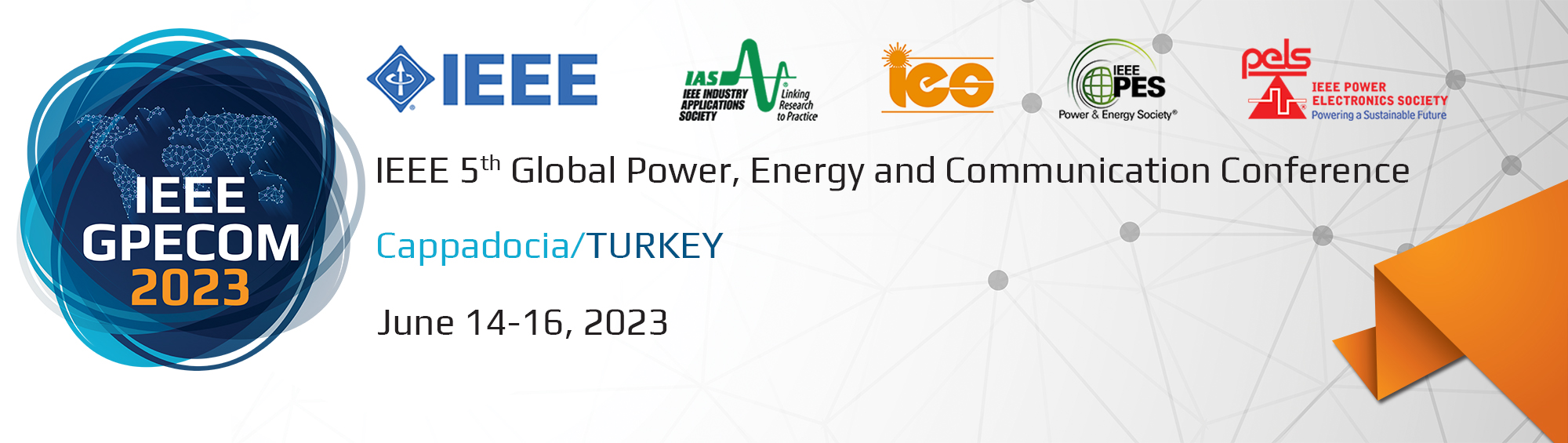 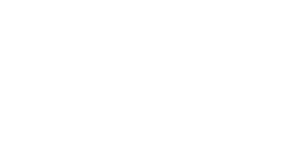 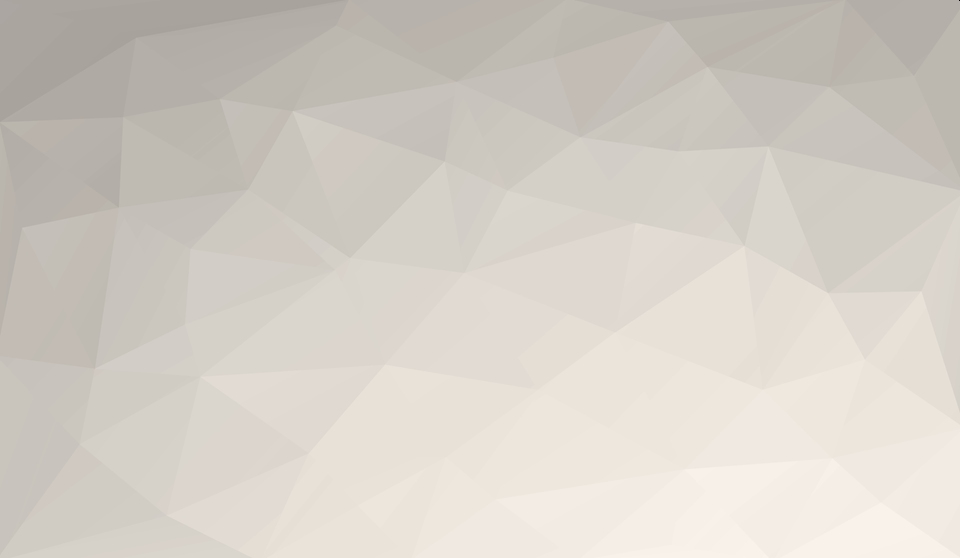 Thank YouQuestions?Presenting Author’s name and email
IEEE GPECOM2023
5
[Speaker Notes: Authors are requested to place their affiliated logos above the sponsors logos with smaller font in this page only]